Realaus turinio užduotys – iššūkis dešimtokui
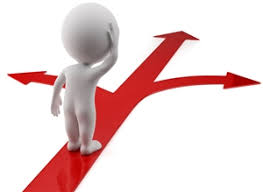 Alma Patalauskienė, Daiva Balevičienė, Lilija Jurgutienė 
Kauno Stepono Dariaus ir Stasio Girėno Gimnazija
2019 m.
Iššūkis dešimtokui
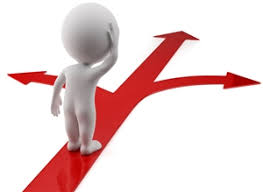 Iššūkis - gebėjimas keisti turimus mąstymo modelius tokiais, kurie leistų sėkmingiau spręsti naujai kylančias problemas ir įveikti sunkumus.
Iššūkis dešimtokui
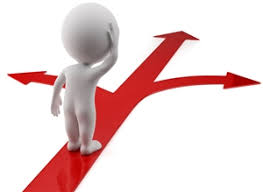 Pagal Užimtumo tarnybos duomenis  paklausiausios 2019 metų profesijos yra:
          inžinieriai;
          IT specialistai;
          programų kūrėjai.
Iššūkis dešimtokui
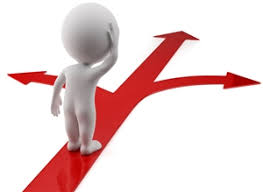 Kur slypi mokinio sėkmės paslaptis?

Kaip tinkamai motyvuoti mokinį siekti aukštesnių rezultatų?
Iššūkis dešimtokui
Žmogaus veiklai būdingas: 
       savarankiškumas;
        pastabumas;
        supratingumas;
        išradingumas,
        sugebėjimas protauti.
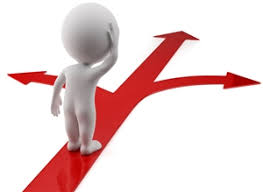 Iššūkis dešimtokui
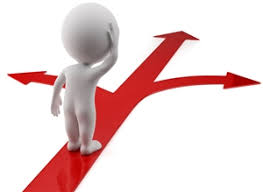 Šiuos gebėjimus laviname spręsdami įvairius realaus turinio uždavinius. Kai kurie uždaviniai, kuriuos sprendžia šiuolaikiniai gimnazistai, mažai tesiskiria nuo spręstų prieš šimtą metų. Bet mūsų, matematikos mokytojų, iššūkis - nuolat peržiūrėti neaktualią, morališkai pasenusią medžiagą ir ieškoti bei kurti šiuolaikiškus, aktualius uždavinius.
Projektas ,,Inovatyvi matematika – kiekvieno mokinio sėkmė“
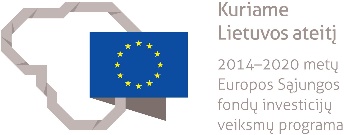 Projekto tikslas – pagerinti matematikos pagrindinio ugdymo pasiekimus, diegiant inovatyvų paramos modelį mokiniui, pagrįstą kontekstualiu, integraliu matematikos mokymo(si) procesu bei personalizuota pagalba.  Kuriamo modelio  vertybinis pagrindas - personalizuota edukacija, siekiant, kad kiekvienas mokinys eitų savo mokymosi keliu ir patirtų sėkmę.
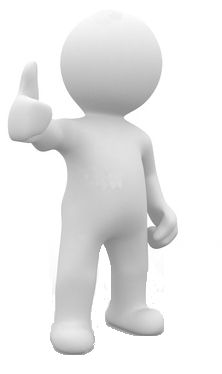 Projektas ,,Inovatyvi matematika – kiekvieno mokinio sėkmė“
Norėdami pagerinti 10 – os klasės mokinių matematikos pasiekimus, diegiant tyrinėjantį mokymą (si) ir sukuriant ugdymo inovacijoms palankią aplinką, kontekstualizuojame ir aktualizuojame 9 ir 10 klasių matematikos ugdymo turinį gimnazijoje,  atsižvelgiant į  moksleivių mokymosi poreikius.
Projektas ,,Inovatyvi matematika – kiekvieno mokinio sėkmė“
Pagalbos mokiniui teikimas
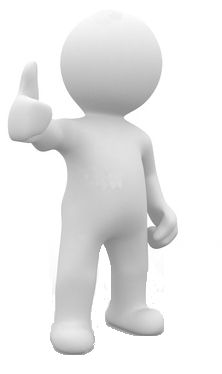 Projektas ,,Inovatyvi matematika – kiekvieno mokinio sėkmė“
Pagalbos mokiniui teikimas

                   Individualios konsultacijos;
          Asistentas.
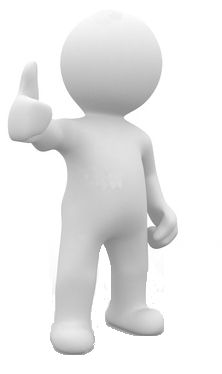 Projektas ,,Inovatyvi matematika – kiekvieno mokinio sėkmė“
Neretai mokiniams,  mokantis tiksliųjų ir gamtos mokslų pamokose, trūksta praktiškumo, pavyzdžių,  kaip tikslieji dalykai gali būti pritaikomi kasdieniniame gyvenime.
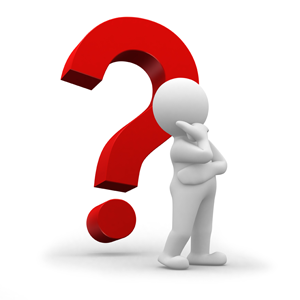 Projektas ,,Inovatyvi matematika – kiekvieno mokinio sėkmė“
Dalyvavimas projektinėje veikloje mokiniams suteikia gerokai daugiau savarankiškumo negu tradiciniai mokymo metodai, o tai skatina geriau išmokti, įgyti kompetencijų.
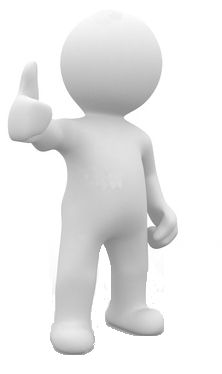 Projektas ,,Inovatyvi matematika – kiekvieno mokinio sėkmė“
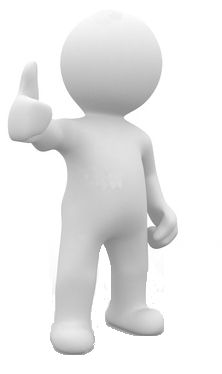 Vaikai geriausiai mokosi tyrinėdami, eksperimentuodami, pažindami, atrasdami. Patyriminis mokymas – viena seniausių edukacijos formų, vienas geriausių mokymosi būdų, vėl  aktualus šiuo metu.
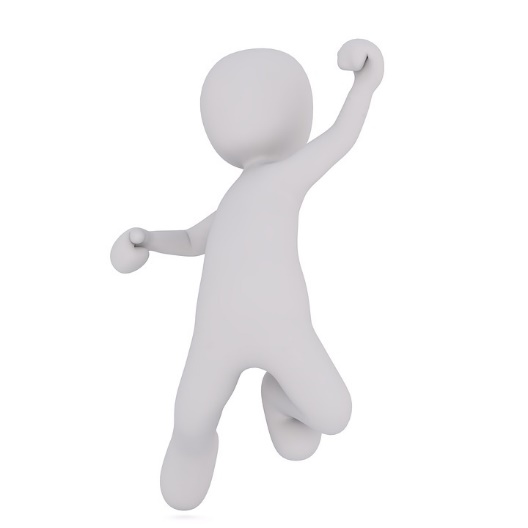 Projektas ,,Inovatyvi matematika – kiekvieno mokinio sėkmė“
Prieskoninio augalo ciberžolės poveikis sėjamosios pipirnės daigumui
Bičių pikio poveikis pelėsio augimui
Projektinis darbas ,,Mūsų svajonių atostogos“
Elektros energijos sunaudojimas ir taupymas mano namuose 1
Projektas ,,Inovatyvi matematika – kiekvieno mokinio sėkmė“
Norėdami ugdyti kūrybišką asmenybę, turime patys veikti kūrybiškai.
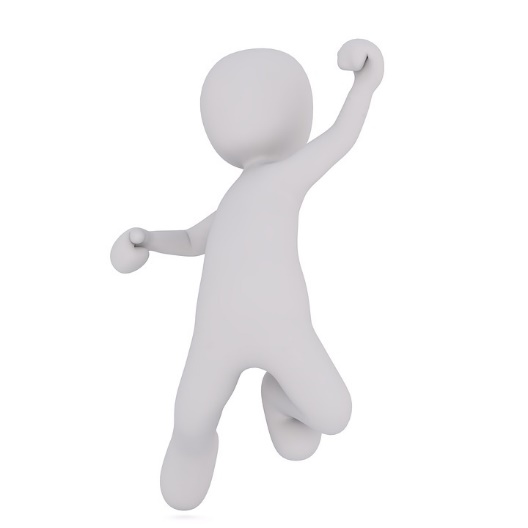 Projektas ,,Inovatyvi matematika – kiekvieno mokinio sėkmė“
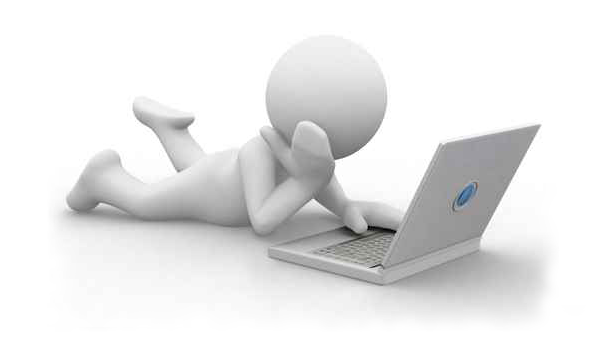 Praktinių užduočių elektroninio  banko sukūrimas tapo tikrai nelengvu išbandymu trims mūsų gimnazijos mokytojams.  Reikėjo ne tik sukurti mokinius sudominančias  uždavinių sąlygas, bet ir jas aprašyti, bei pateikti vertinimo instrukcijas.
Užduoties pavyzdys
Apžvalgos ratas „Londono akis“ – įspūdingas statinys, aplink kurį išdėstytos 32 orui ir kondicionavimui hermetiškos kapsulės, iš kurių kiekviena talpina 25 – 30 žmonių. Šiuo metu keliasi 2/3 maksimaliai galinčių vienu metu kilti žmonių.Kiek žmonių yra apžvalgos rate?
Besisukančios durys, sudarytos iš trijų lygių dalių, per minutę pilnai apsisuka 4 kartus. Į vieną dalį telpa 3 žmonės.Koks maksimalus kiekis žmonių gali išeiti iš pastato pro šias duris per 5 min?
Pažymėkite tik vieną atsakymą.
60 žmonių.
120 žmonių.
180 žmonių.
360 žmonių.
Uždavinio aprašymo kortelė
Projektas ,,Inovatyvi matematika – kiekvieno mokinio sėkmė“
Realaus turinio uždaviniai ne vienam dešimtokui kelia stresą ir tampa nemenku iššūkiu. Kilusiai problemai spręsti projekto dalyviai –„Moodle“ sistemoje sukūrė originalių užduočių el. banką, kur mokiniai gali atlikti matematines užduotis, čia pat įsivertinti pažangą, o mokytojas gali stebėti jų rezultatų ir pažangos kaitą.
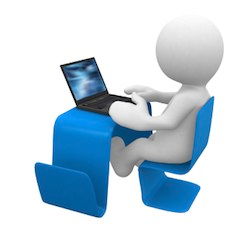 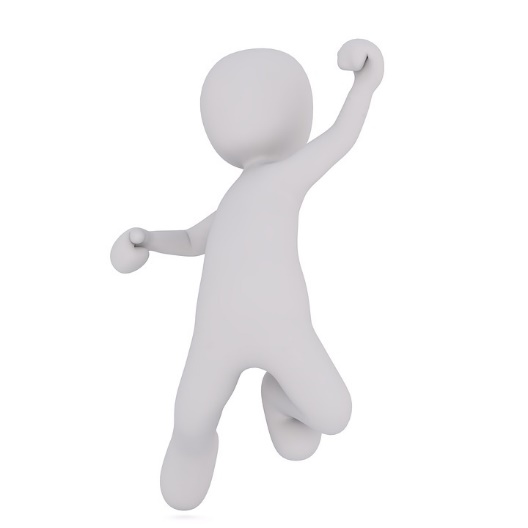 Jūsų užduotis – nutiesti tiltą nuo ten, kur esate dabar, iki tikslų, kuriuos trokštate pasiekti.

                                                                          - Erlas  Naitingeilas